Describe how the following documents convey the social issues found (on the homefront and in our forces) during wwii:
5)				6)
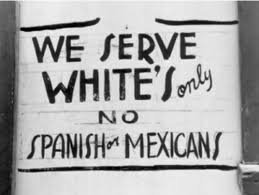 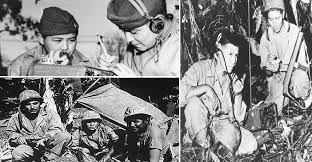 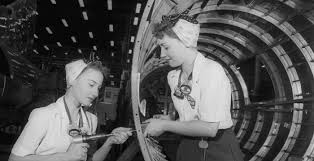 1)
2)
3)
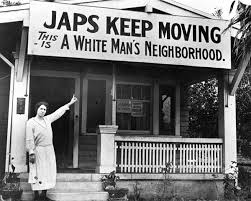 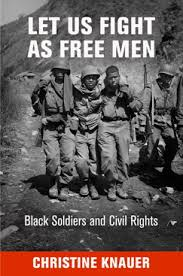 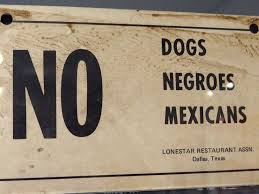 4)